Внеклассное мероприятие  
в 9-10-х классах
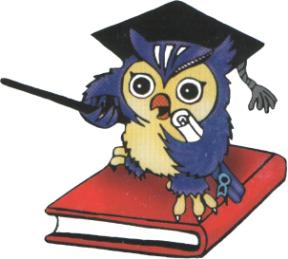 К о н к у р с
«Эрудит»
9  декабря 2009 г
К  о  н  к  у  р  с        № 1
Разминка
Блиц – опрос
К  о  н  к  у  р  с    
з н а т о к о в    ( № 2 )
Отгадай слово
К  о  н  к  у  р  с        № 3
Опознай  пословицу
К  о  н  к  у  р  с        № 4
Третий лишний
Вирус – это:
ошибка в программе;
возбудитель инфекционного заболевания;
программа, обладающая способностью к самовоспроизведению.
Диск – это:
носитель информации;
геометрическая фигура;
спортивный снаряд.
Дорожка – это:
специально устроенная дистанция для бега, плавания и т.п.;
участок магнитного диска;
часть экрана компьютера в текстовом режиме.
Мышь – это:
программа, выполняющая нежелательные действия;
грызун;
манипулятор в компьютере.
Сектор – это:
часть круга;
одна из двух частей адреса байта памяти персонального компьютера;
участок гибкого магнитного диска, образуемый при форматировании.
Сеть – это:
рыболовная снасть;
совокупность строк и столбцов в таблице;
несколько соединенных между собой компьютеров.
К  о  н  к  у  р  с        № 5
Ребусы
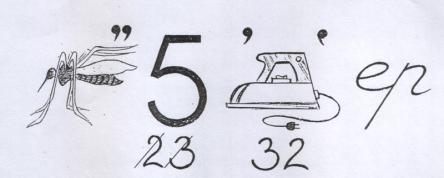 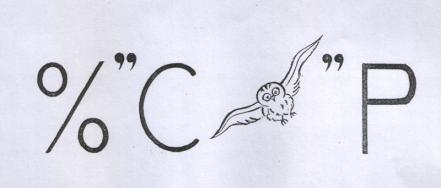 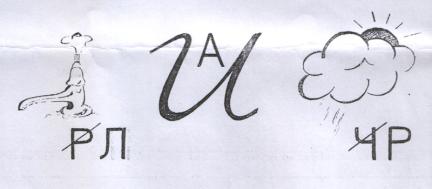 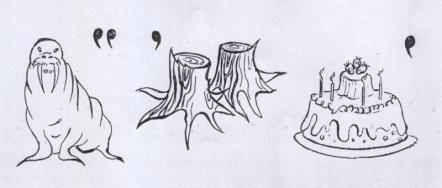 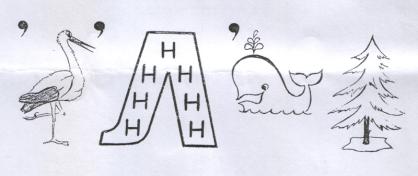 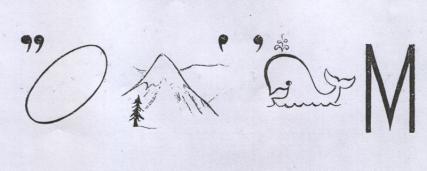 К  о  н  к  у  р  с      
б о л е л  ь  щ  и  к  о  в
Всё наоборот
К  о  н  к  у  р  с        № 6
Информатика +
К  о  н  к  у  р  с    № 7    
«  И н ф о р  м а т и  к  а    в   л и  ц  а х »
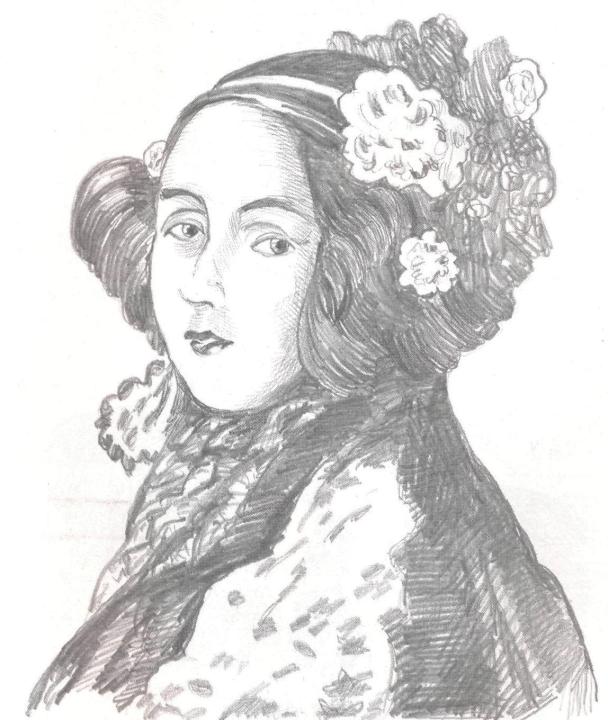 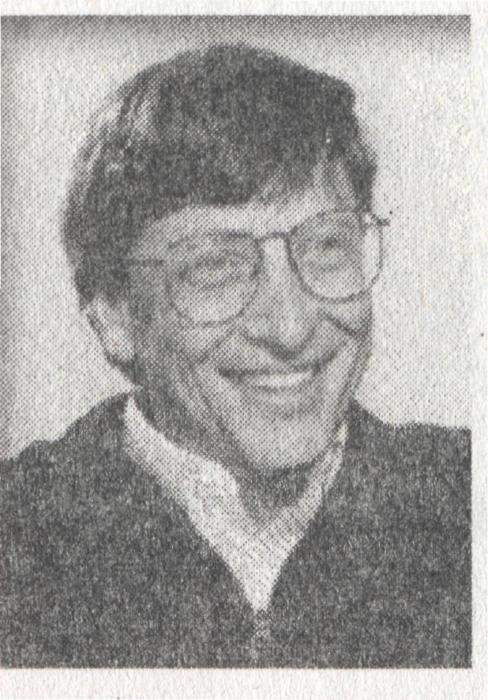 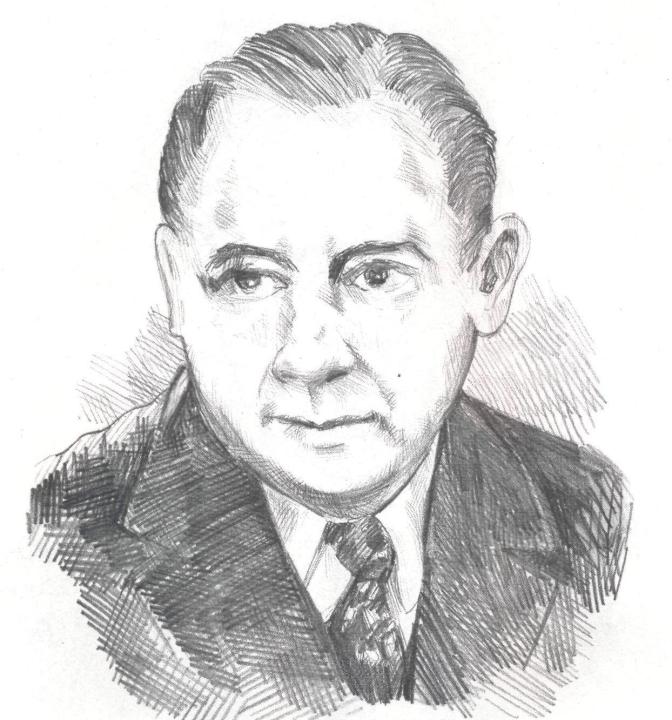 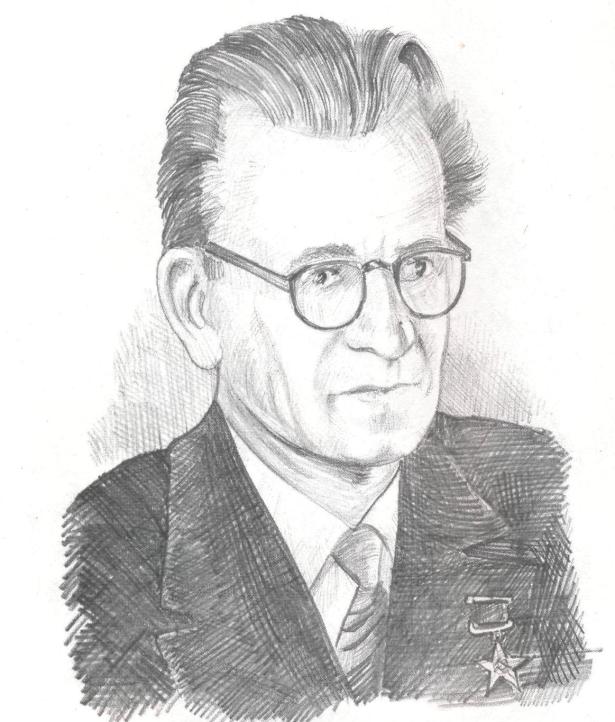 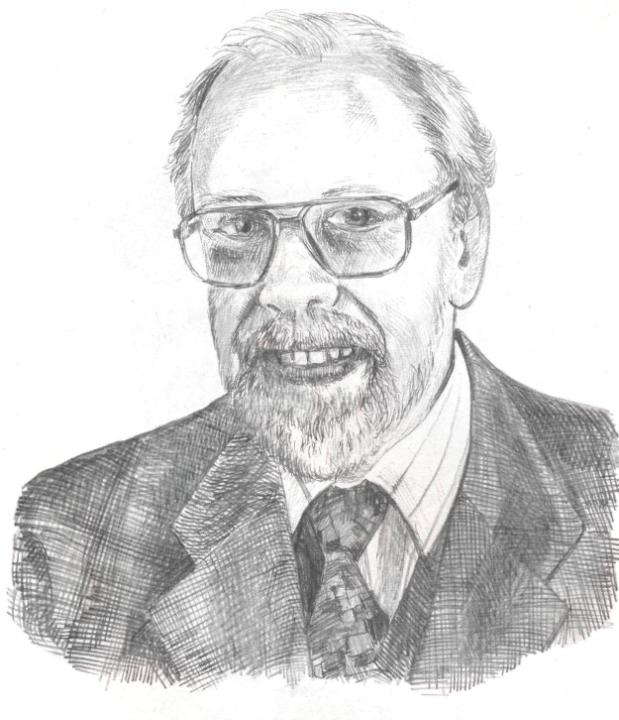 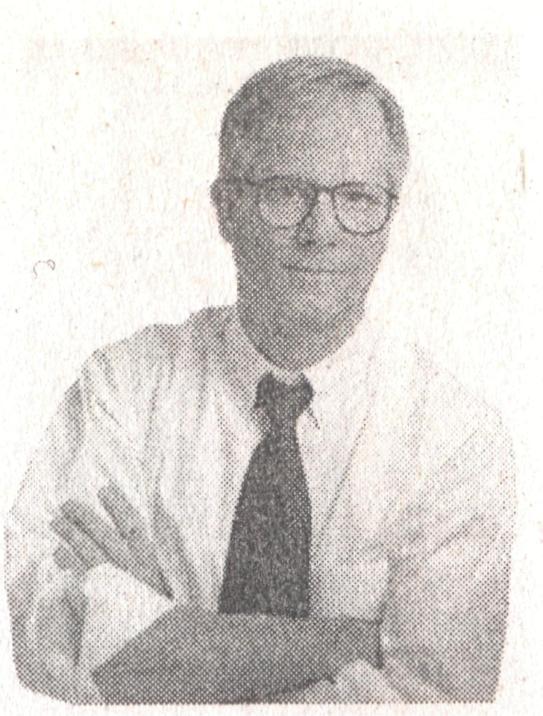 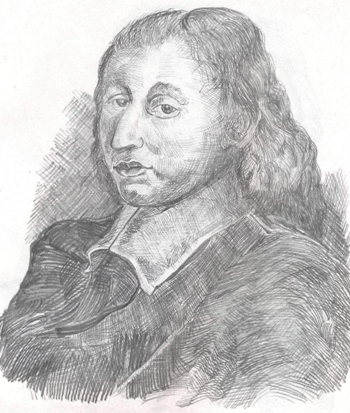 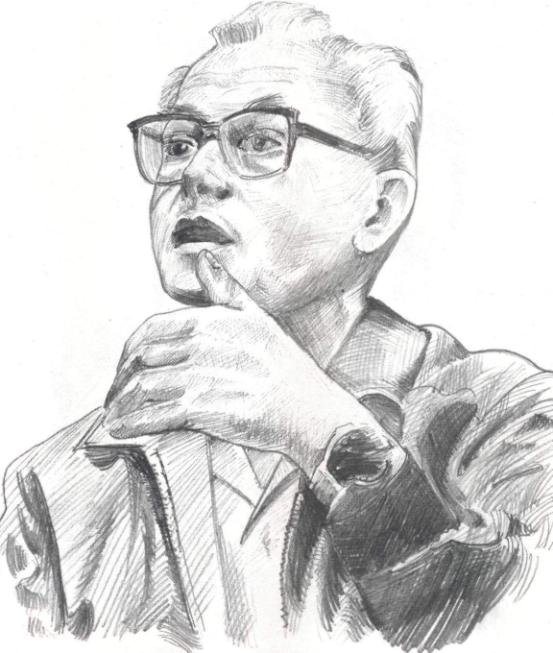 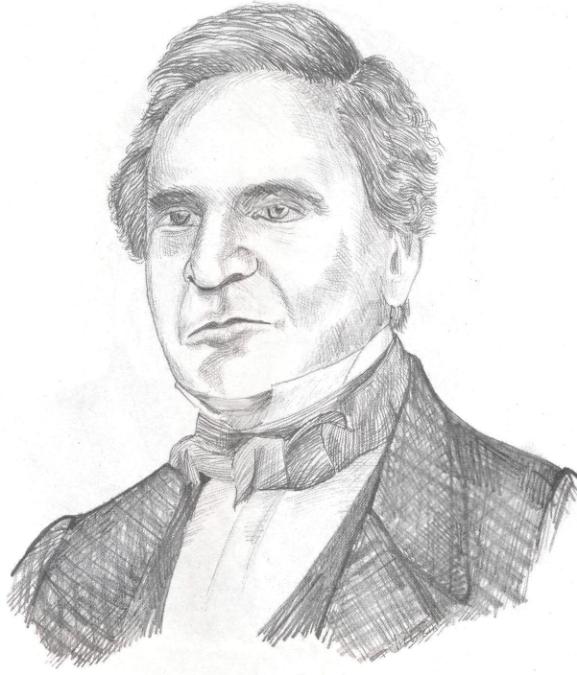 Внеклассное мероприятие  
в 9-10-х классах
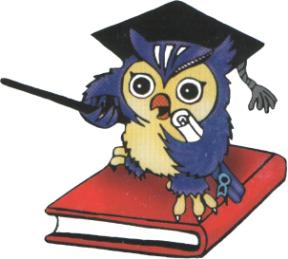 К о н к у р с
«Эрудит»
9  декабря 2009 г
Вопросы:
1. Понравилось ли вам мероприятие?
2. Если да, то чем, если нет, то почему?
3. Что вы сегодня узнали нового?
4. Что можете предложить для следу-
ющего занятия
  (что хотели бы узнать, о чем услышать)?
Спасибо всем за
плодотворную работу!
До новых встреч!
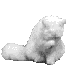 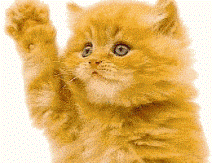